Комедия дель арте
commedia dell’arte
Для участников самодеятельных театров
12+
commedia dell’arte
Даже если вы никогда не изучали историю театра, то персонажи итальянской комедии дель арте вам знакомы совершенно точно.
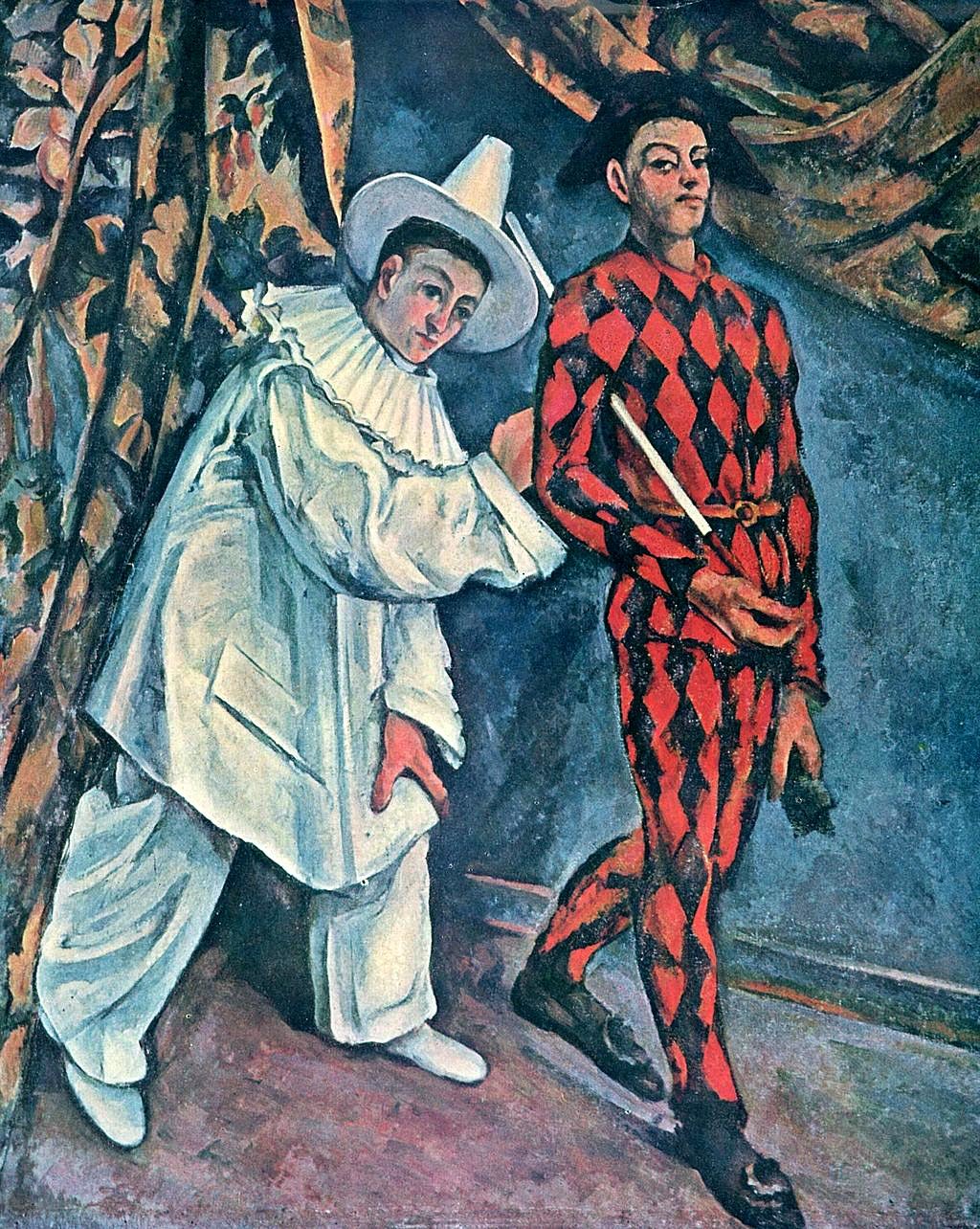 Пьеро и Арлекин –
 пожалуй, самые известные персонажи комедии дель арте
Комедия дель арте – жанр театрального представления,
 основанный на импровизации. 
Импровизация как метод практиковалась и раньше. 
Но нигде, кроме комедии дель арте, импровизация не была самим существом, основой театрального представления.
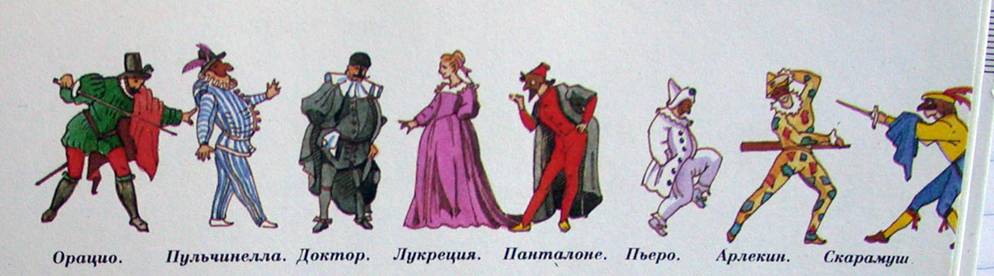 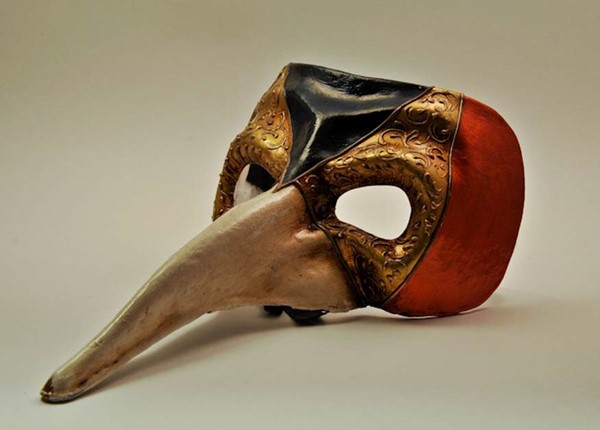 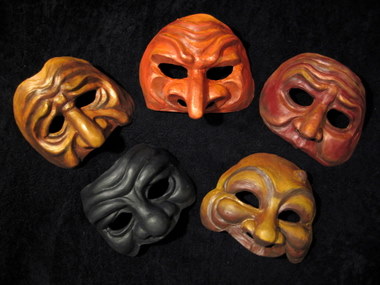 Помимо импровизации главной особенностью этого театра  было наличие масок.
Под "маской" в данном случае понимается не только специальное приспособление, надеваемое на лицо. 
Это еще и определенный социально-психологический тип: самонадеянный невежда, разбитной слуга, влюбчивый старик. 
У каждого из этих персонажей был определенный костюм и неизменный набор сценических приемов - характерных выражений, жестов, поз.
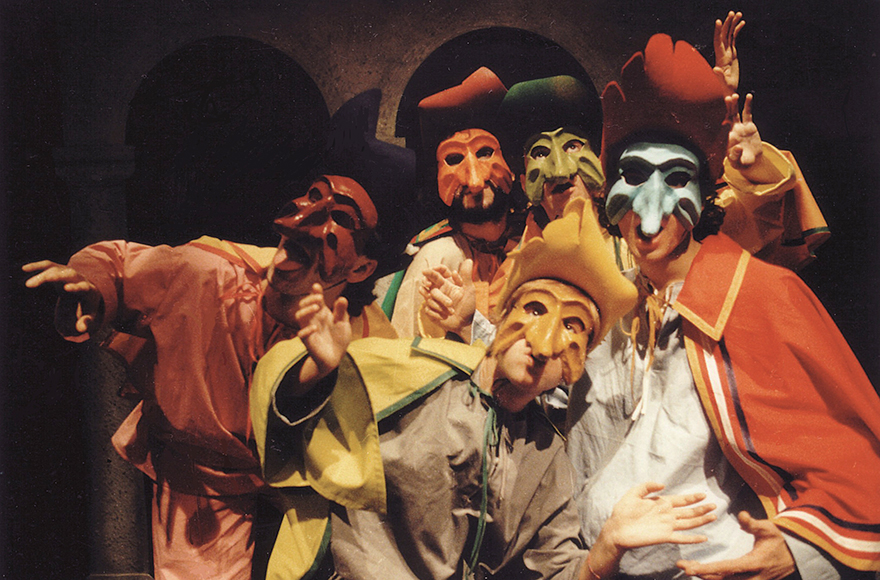 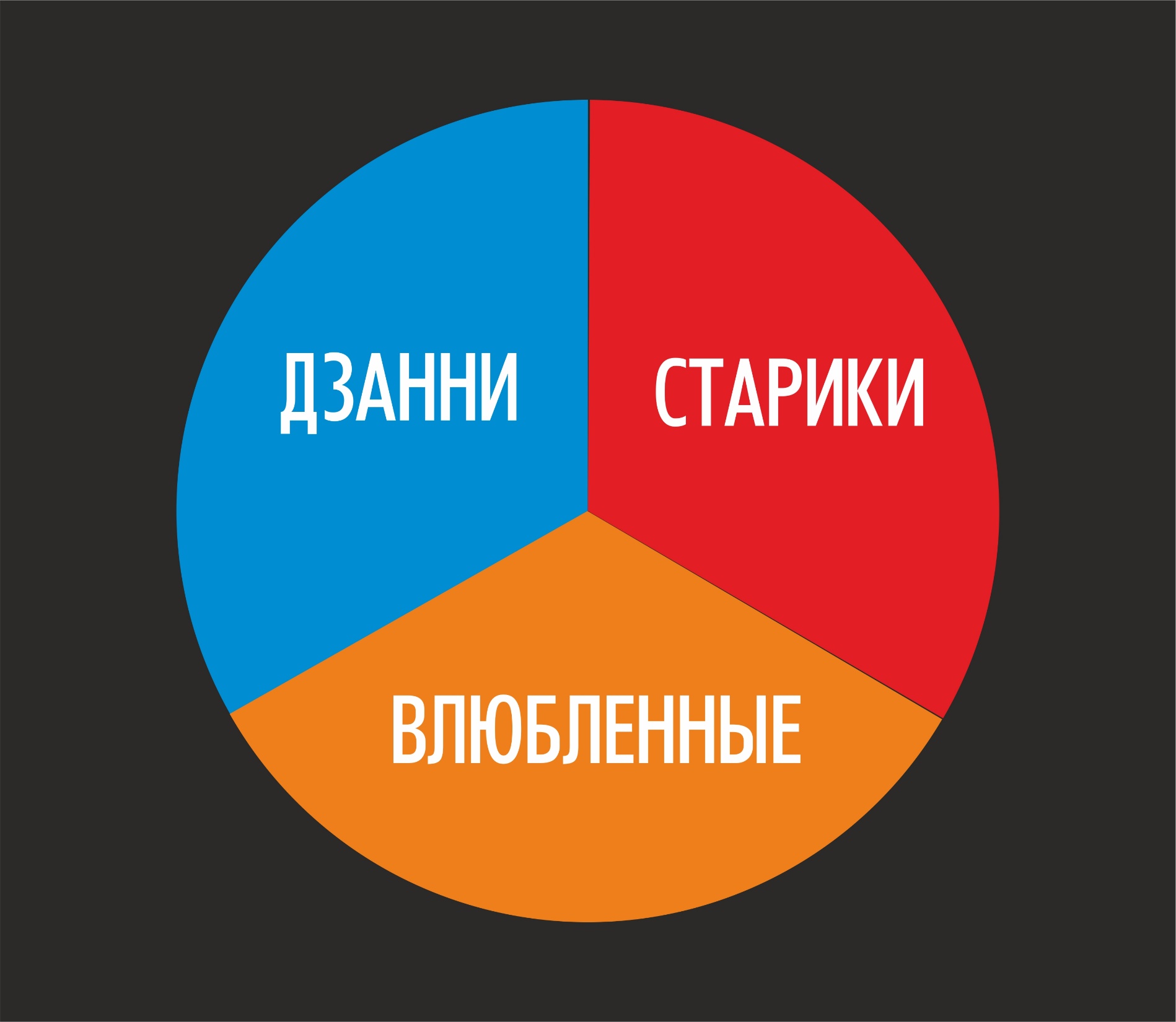 Все маски можно поделить на три группы.
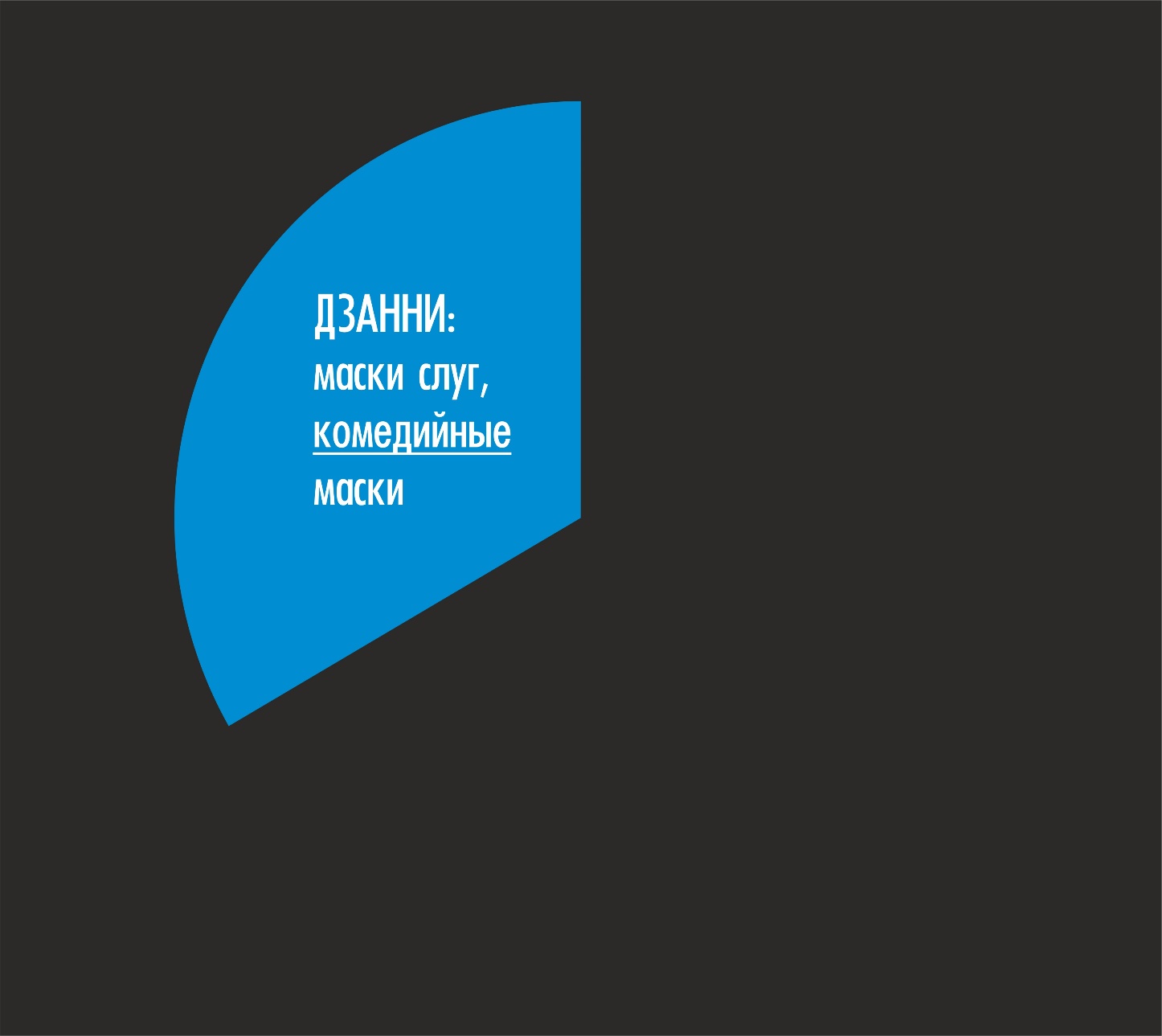 Маски слуг, которые назывались  Дзанни. Это комедийные маски. Дзанни — это венецианское произношение имени Джованни, которое соответствует русскому имени Иван. 
Так что перевести Дзанни на русский манер можно было бы как «Ванька»
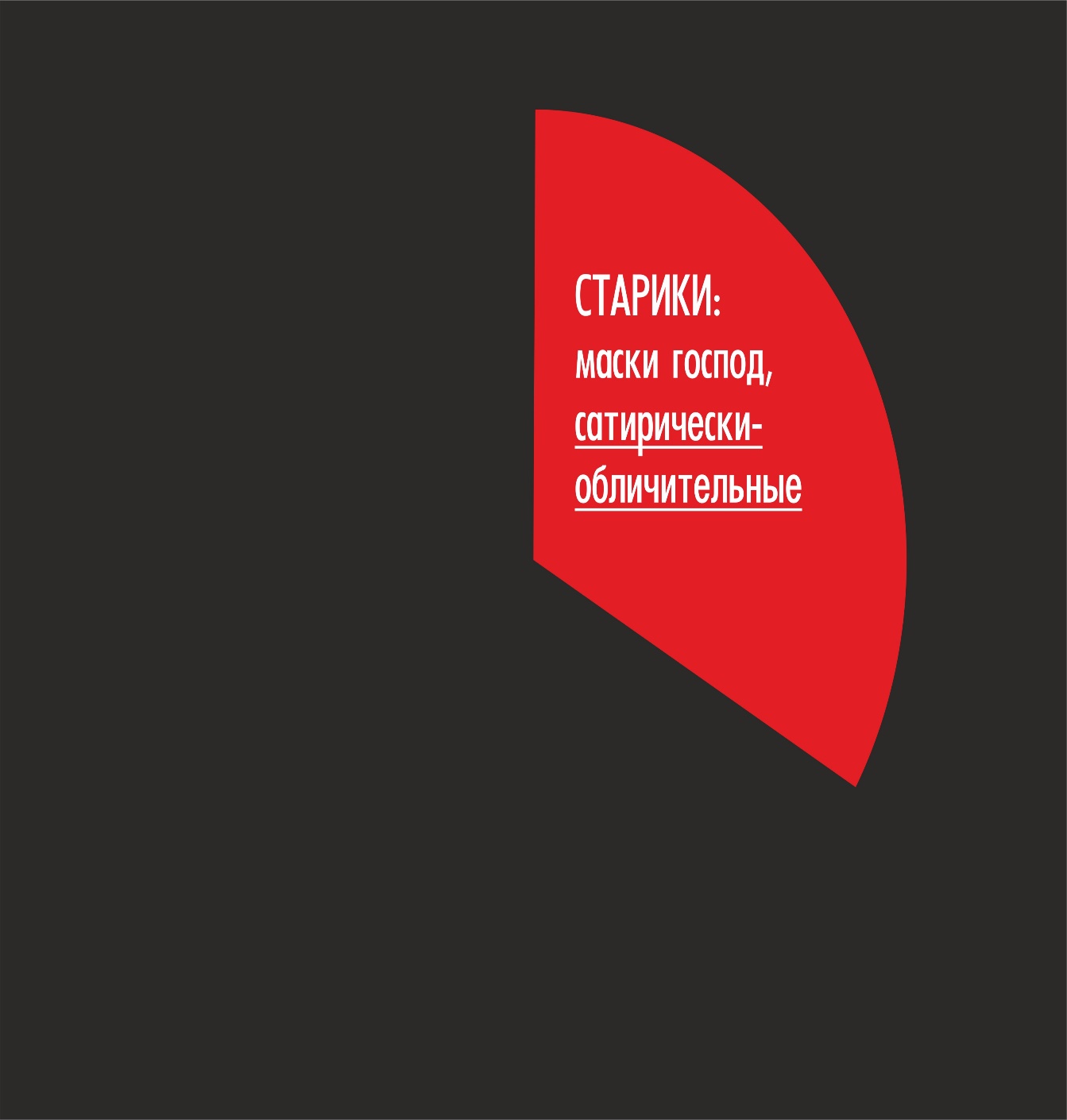 Маски господ, которые обычно были сатирически-обличительными. 
Их общее название — Старики.
Маски Влюбленных. Слово «маска» в отношении Влюбленных употреблено лишь в значении «роль». Влюбленные были теми персонажами комедии дель арте, которые масок на сцене не носили. Они обычно поражали зрителей красотой и изысканностью своих нарядов.
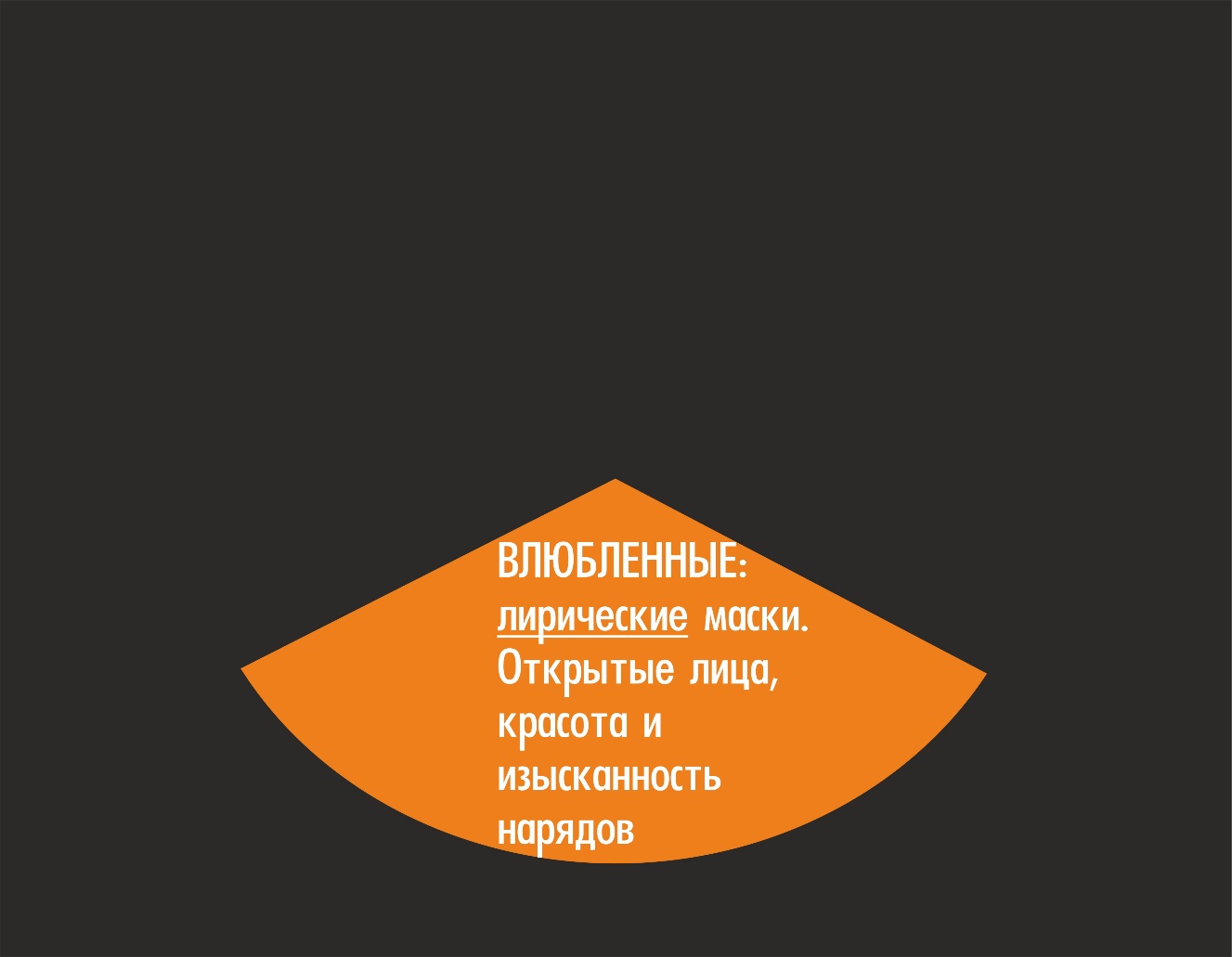 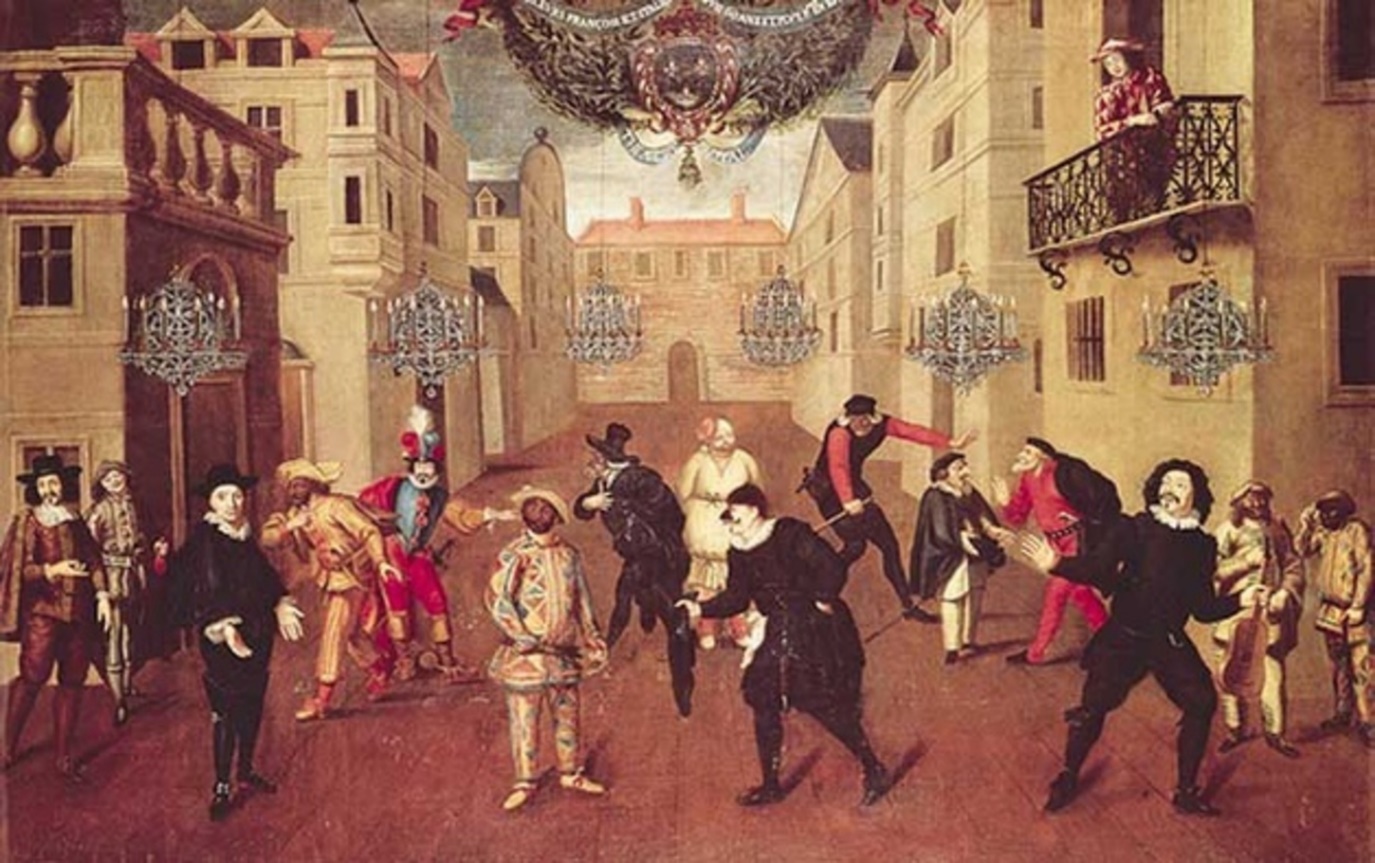 Возникновение масок стало предпосылкой к появлению театральных амплуа.
Хоть сюжет обычно строился вокруг линии двух Влюбленных, настоящим «нервом» представления комедии дель арте было противостояние Стариков и Дзанни.
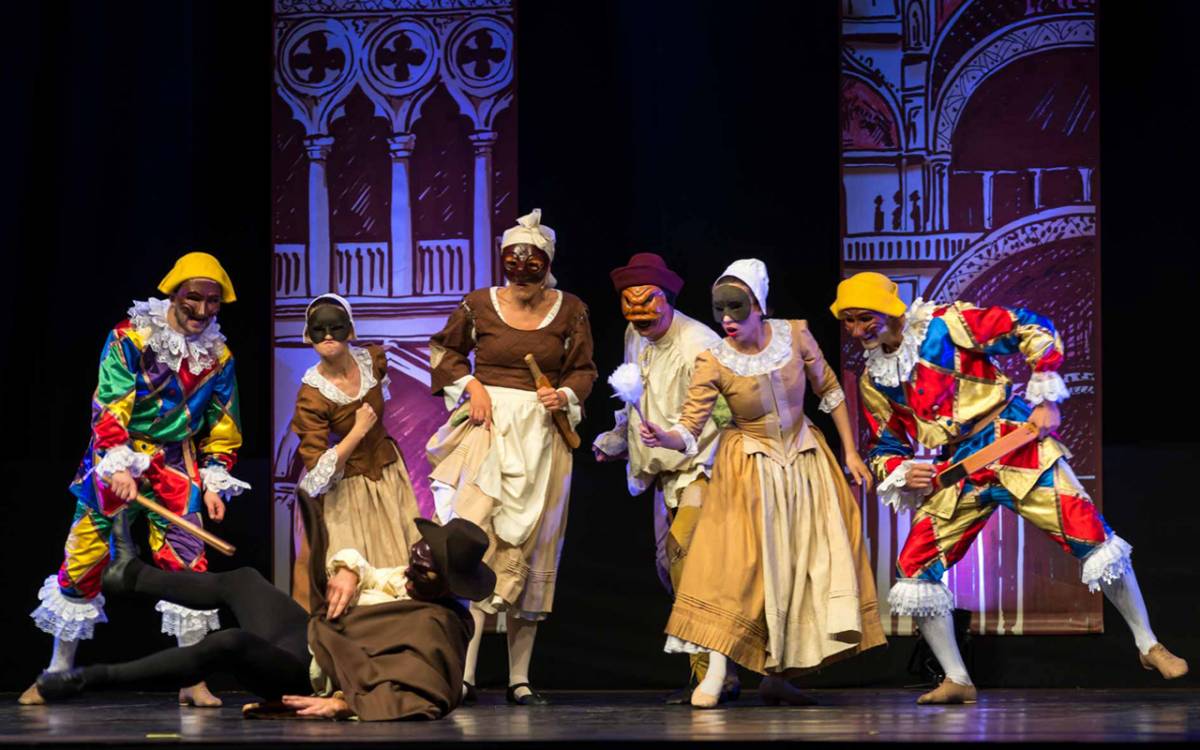 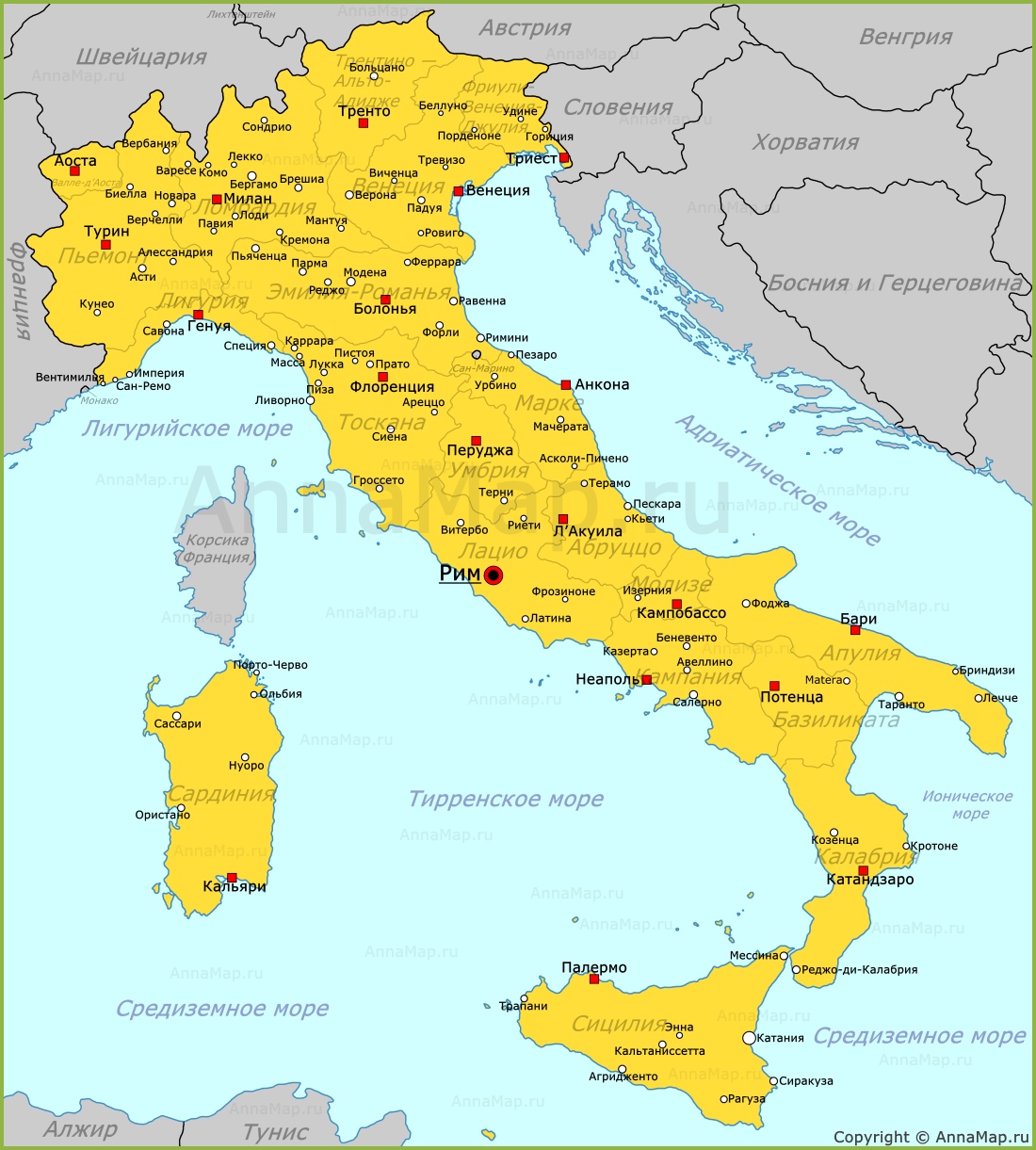 Выделяются два квартета масок: 
венецианский (северный) 
и 
неаполитанский (южный)
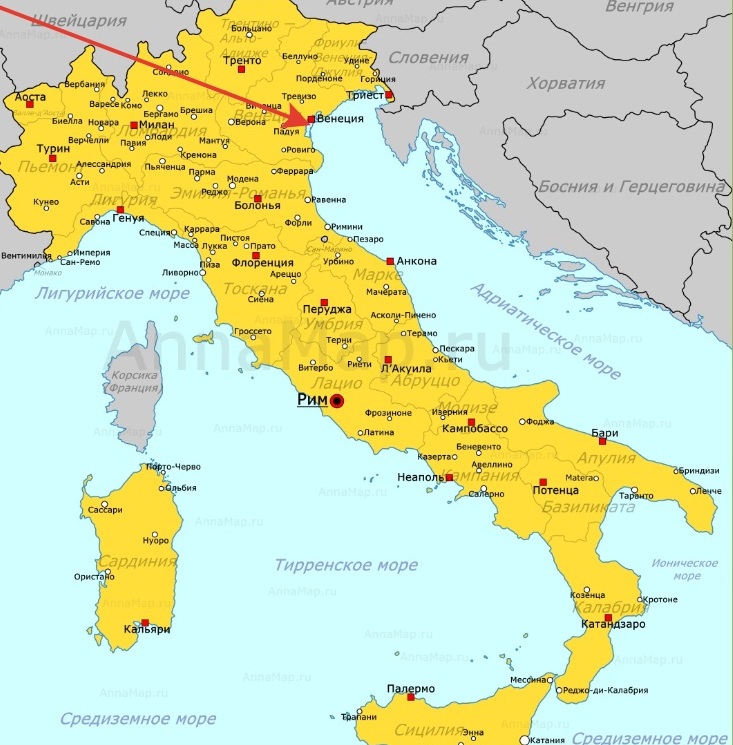 Северный (венецианский) квартет масок: 
Панталоне, 
Доктор, 
Бригелла, 
Арлекин.
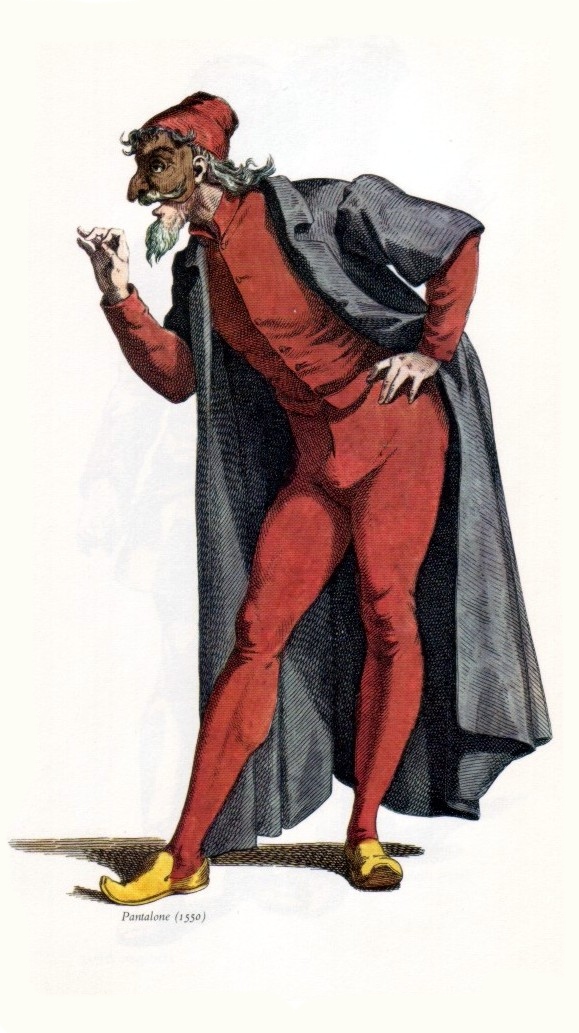 Панталоне  — венецианский купец и скупой старик.
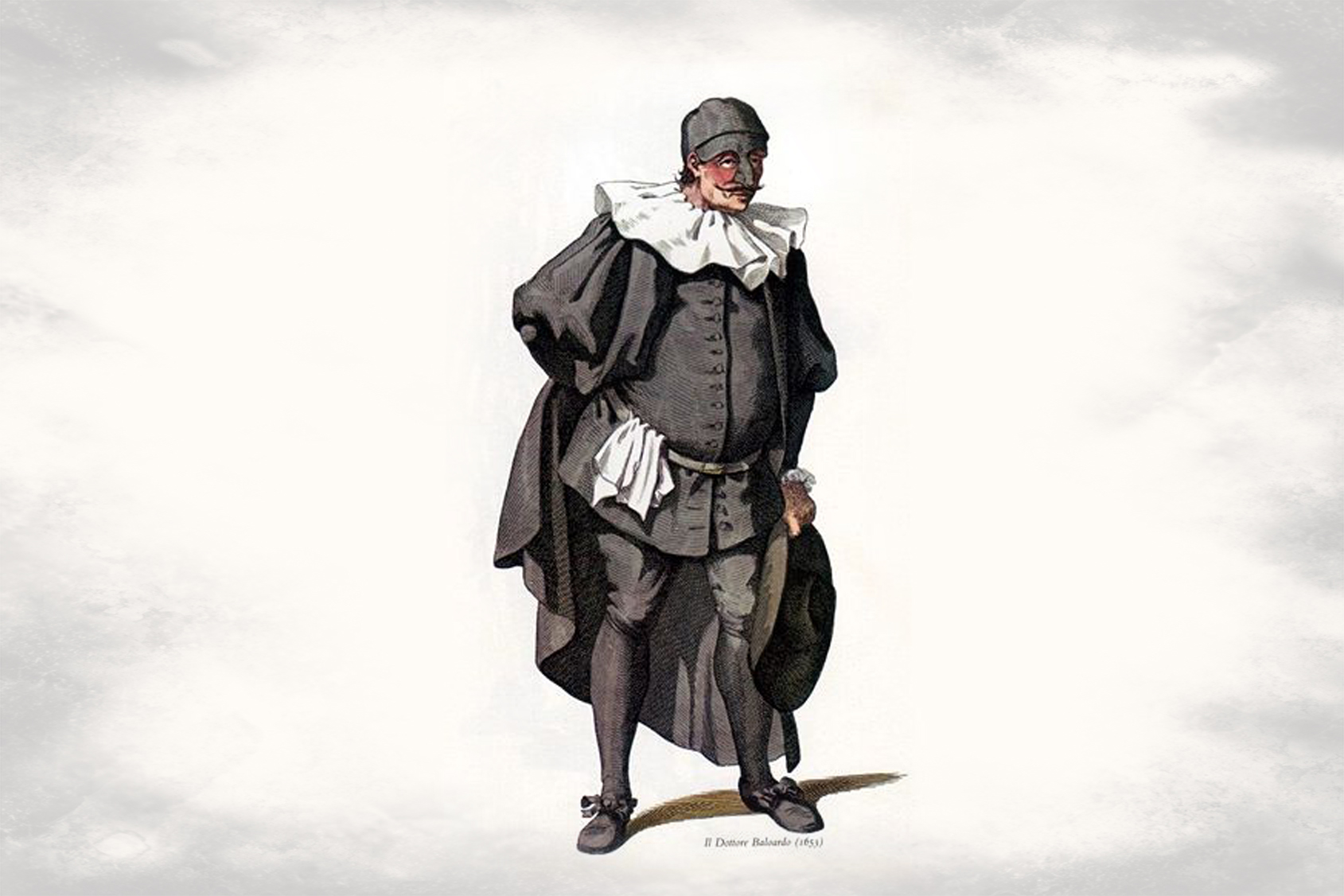 Доктор — псевдоучёный доктор права и старик.
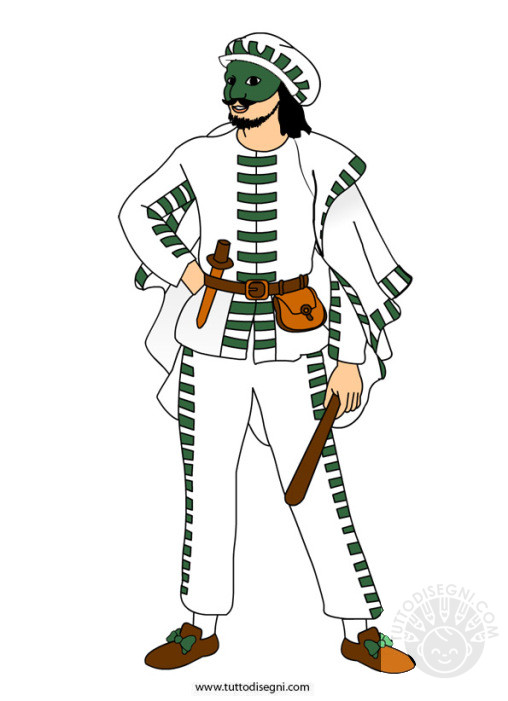 Бригелла  — 
первый дзанни.
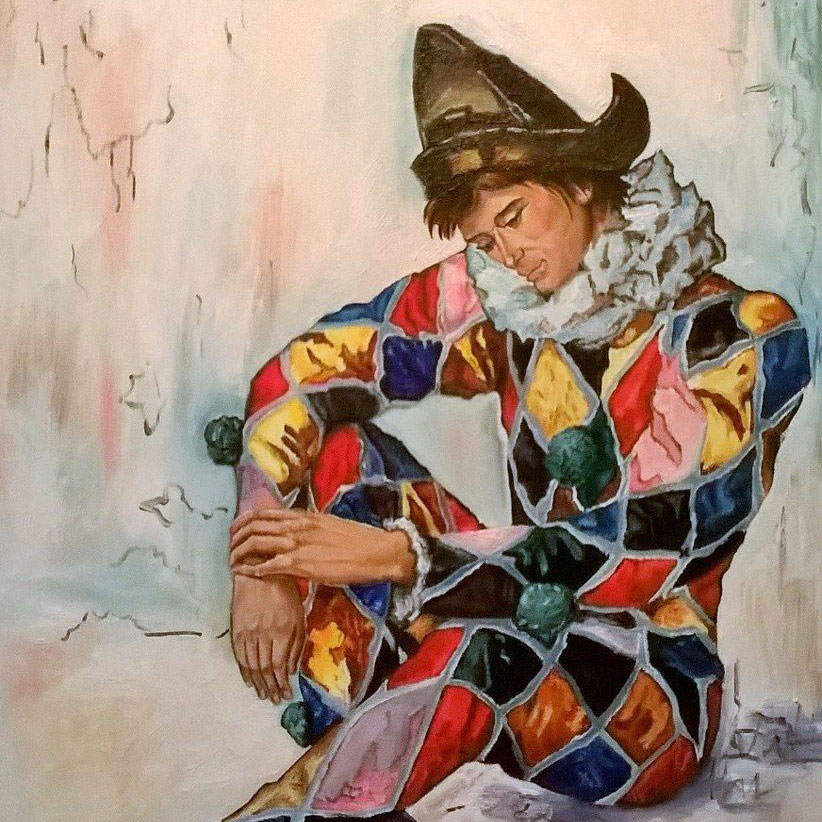 Арлекин (Труффальдино) — второй дзанни.
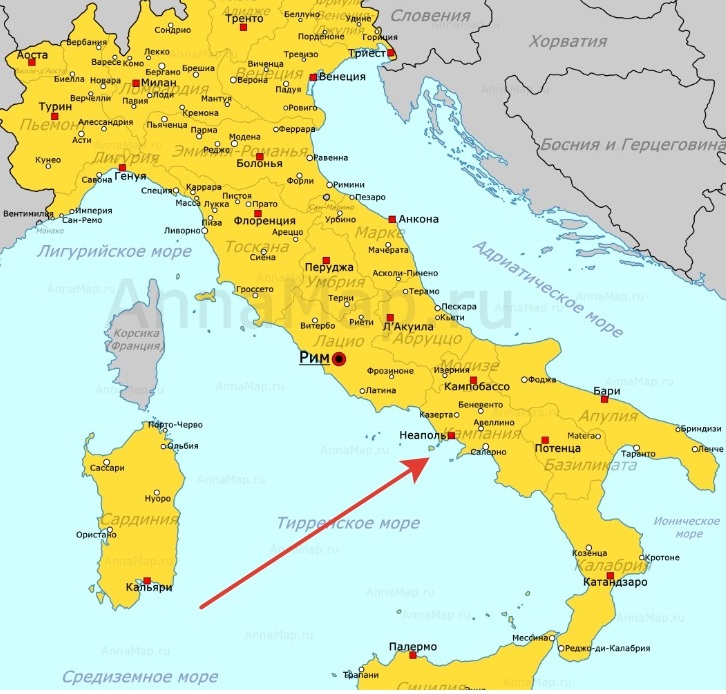 Южный (неаполитанский) квартет масок: 
Тарталья, 
Скарамучча, 
Ковьелло, 
Пульчинелла
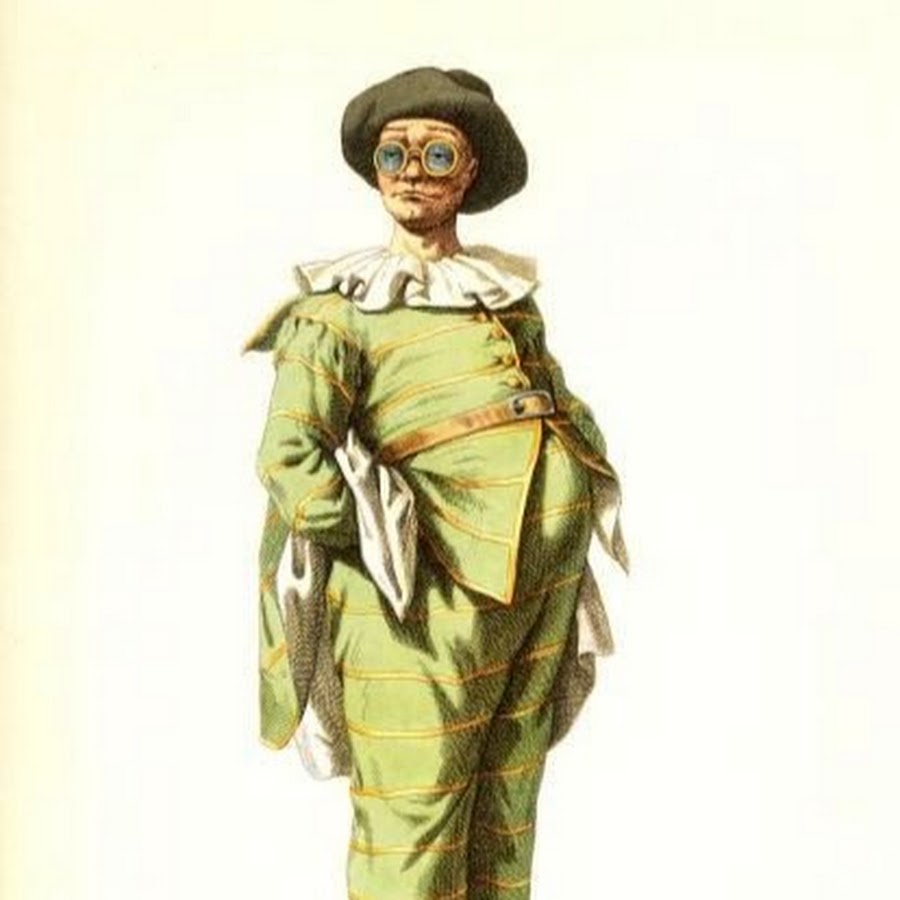 Тарталья — 
судья-заика
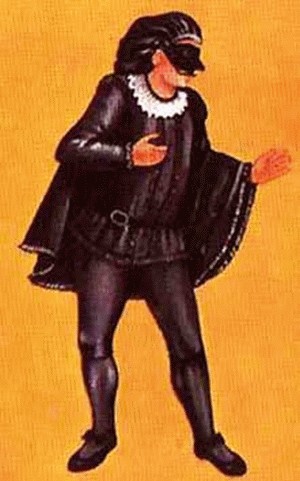 Скарамучча —
 хвастливый вояка и трус
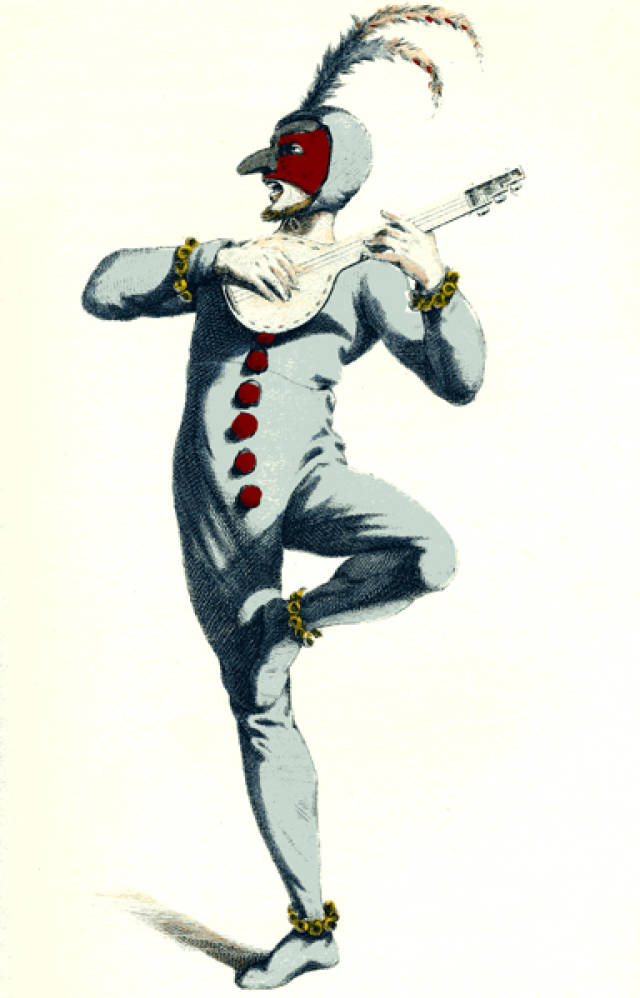 Ковьелло — 
первый дзанни
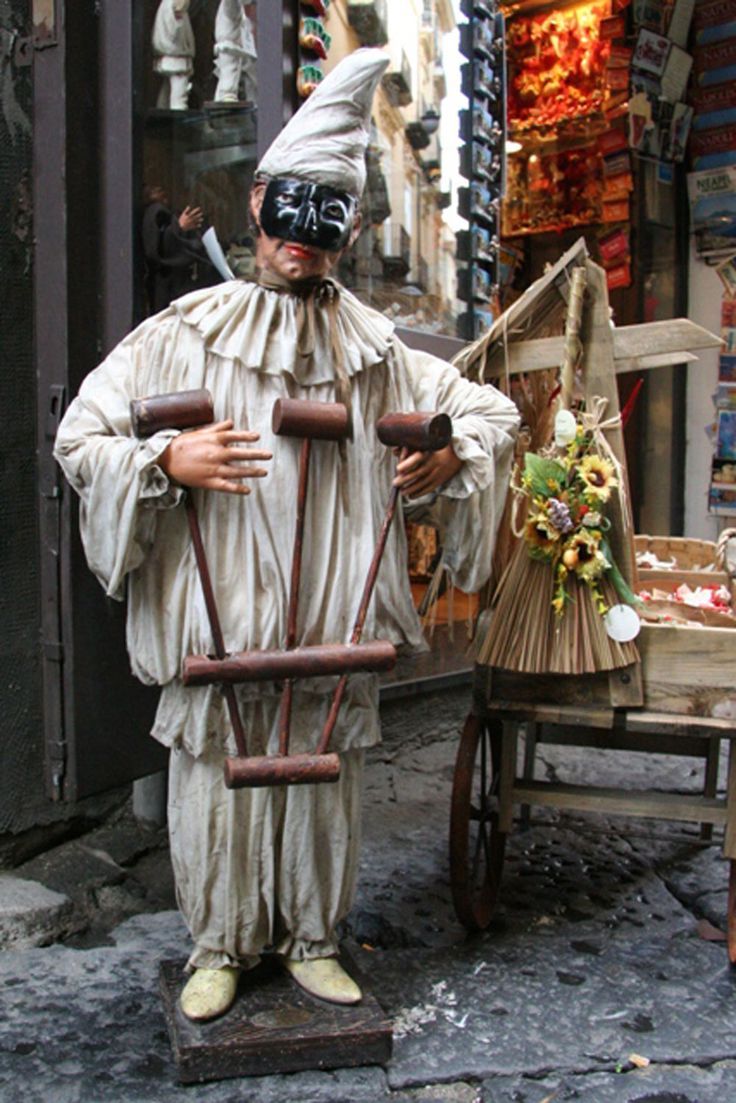 Пульчинелла (Полишинель) — второй дзанни
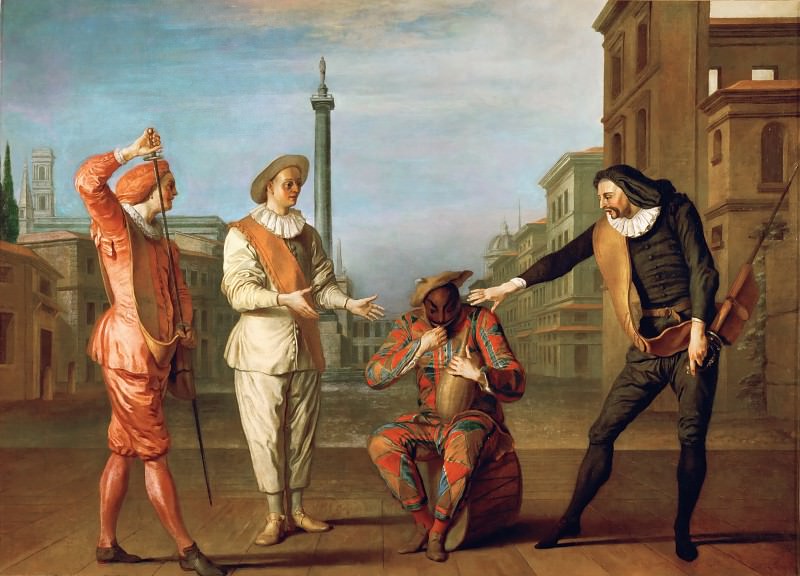 Декорации были лаконичны. Они изображали улицу. Между домами проходило всё действие пьесы.
Комическим пиком комедии дель арте были лацци.  Лаццо означает буффонный трюк, не связанный с сюжетом и исполняемый чаще всего одним или двумя Дзанни. 
После завершения действия начиналась буффонада, сопровождаемая танцами и песнями
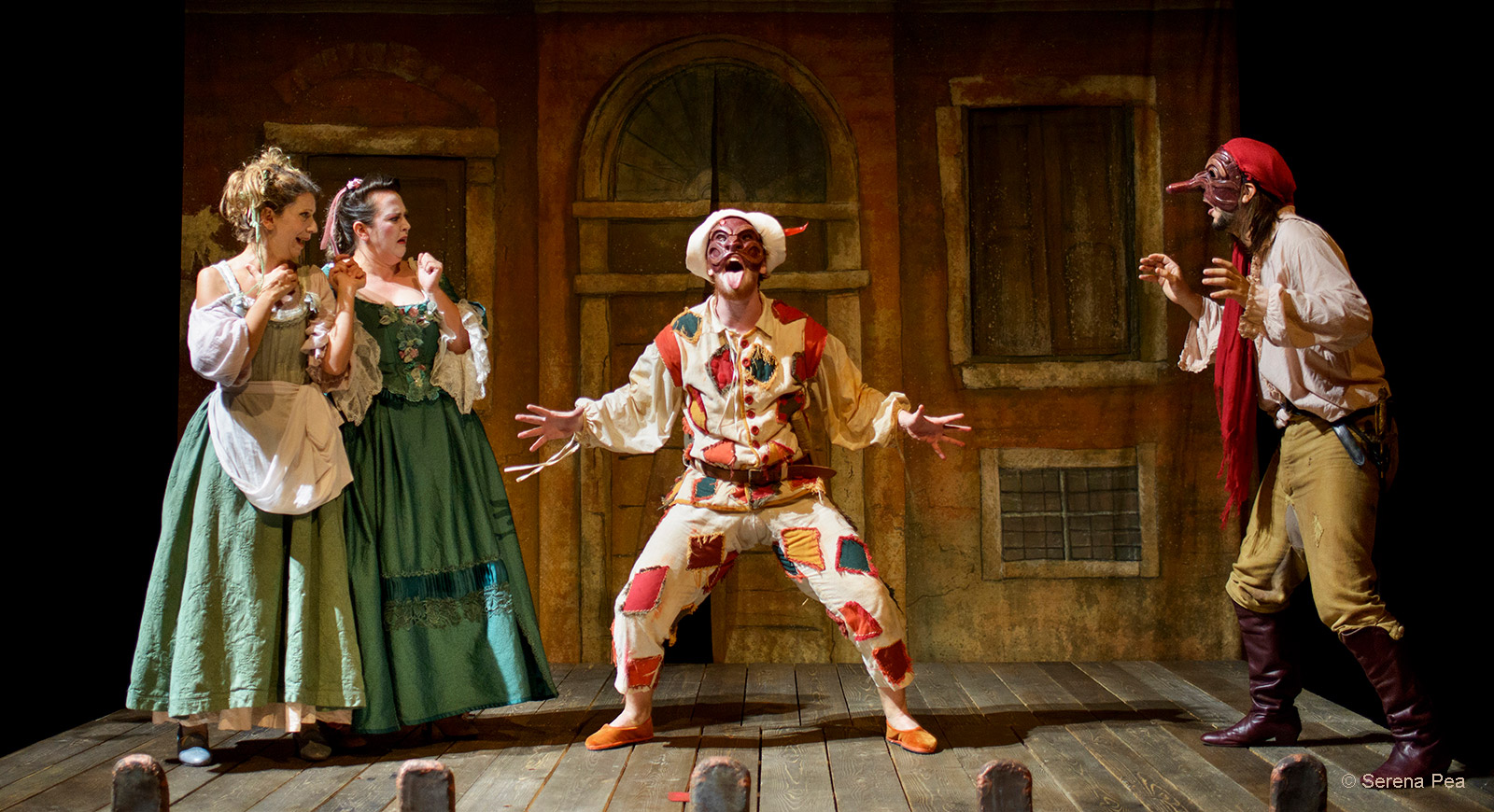 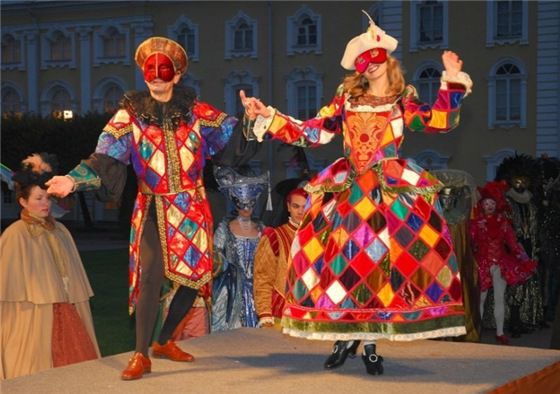 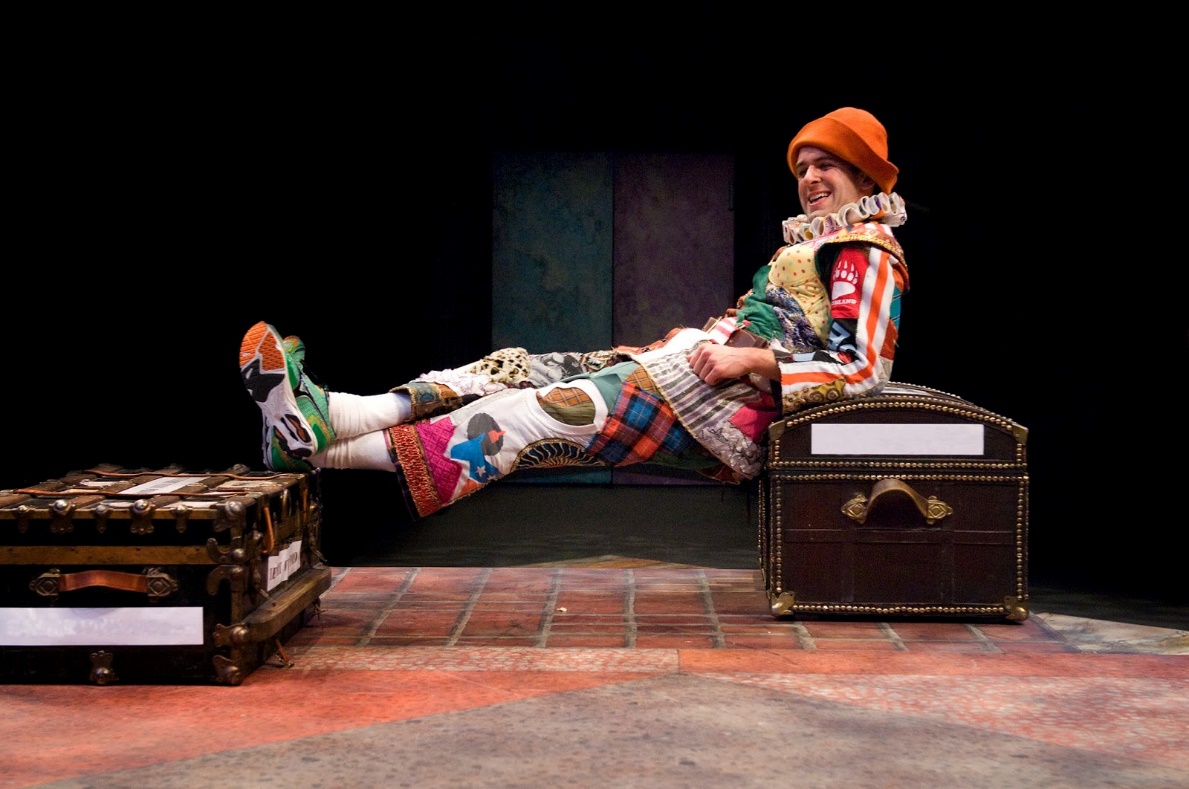 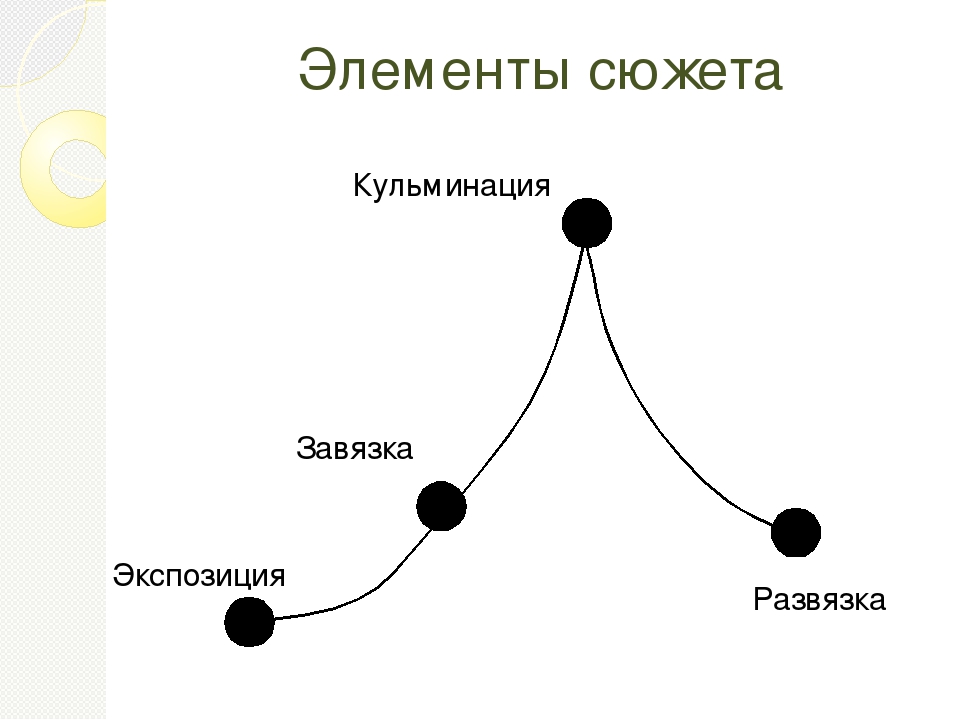 Позже в Комедии Дель Арте все меньше внимания стало уделяться сюжету и больше – пантомиме, акробатике, клоунаде, эстрадным номерам. Таким образом, она стала благоприятной почвой для возникновения цирка и многих других видов театральных жанров
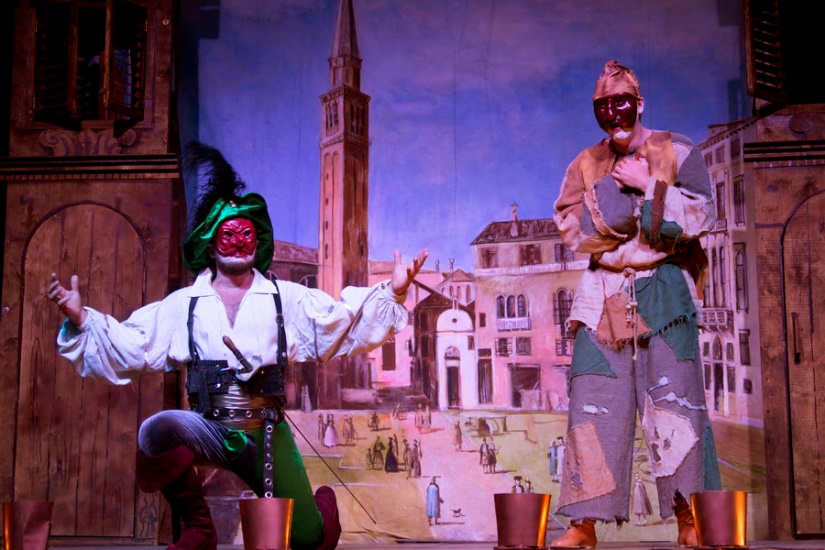 Итальянский театр не создал шедевров трагедийной и комедийной драматургии, но именно он  подарил миру комедию дель арте, 
которая научила актеров сделать первый самостоятельный шаг в области актерского мастерства и утвердила сценическое творчество как особый род искусства.
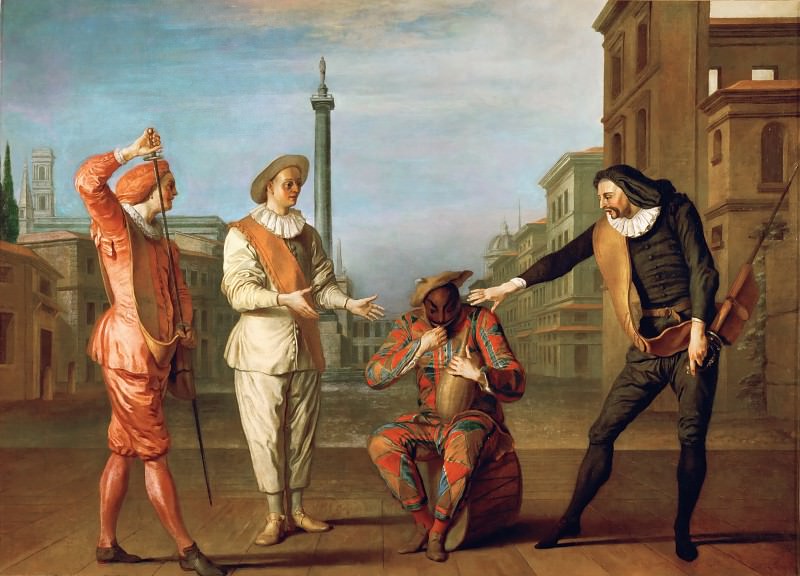 До сих пор при помощи методов и принципов комедии дель арте многие театры создают настоящие шедевры
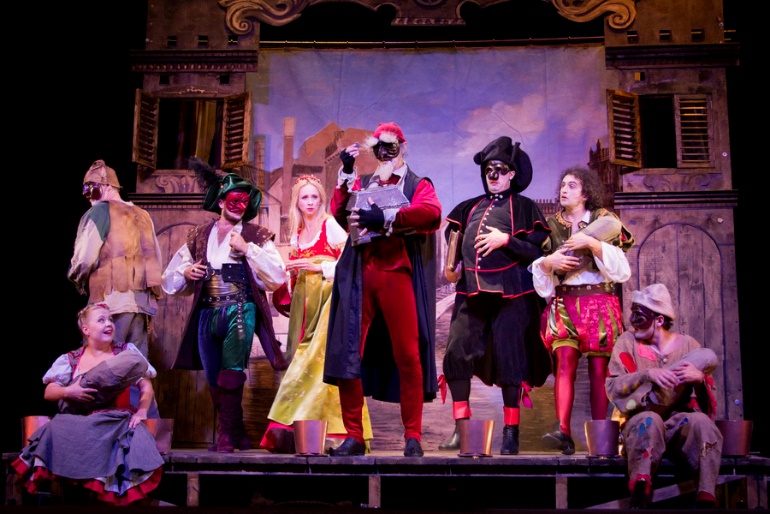 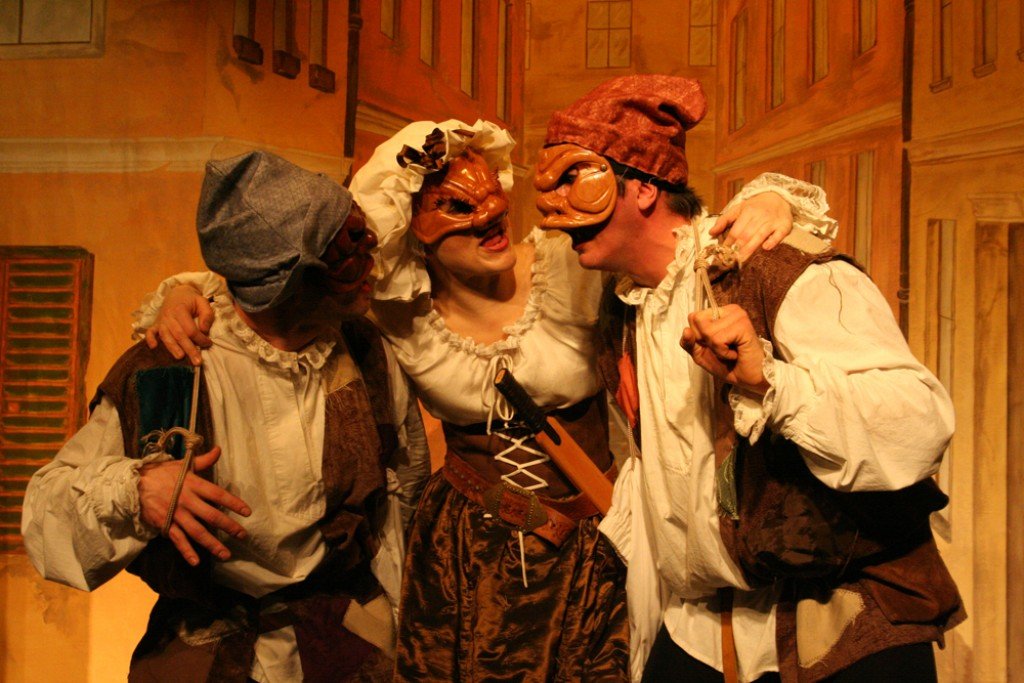 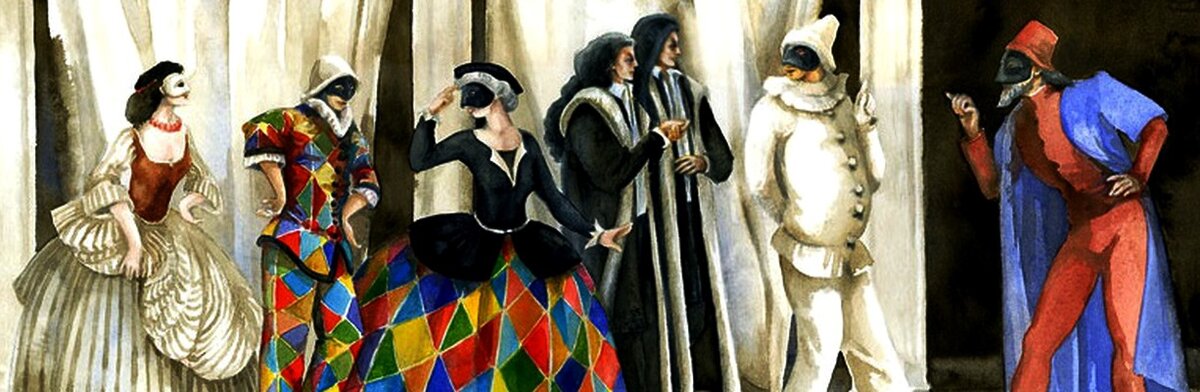